DEPARTAMENTO DE CIENCIAS DE LA ENERGIA Y MECÁNICA

 CARRERA DE INGENIERÍA MECÁNICA
 
 
 
“Desarrollo de un algoritmo matemático para el diseño de ventiladores centrífugos con álabes inclinados hacia atrás que incluya el efecto de la  erosión”

AUTORA: 

Srta. MANTILLA MONROY ANTONELLA NICOLE
  
TUTOR: ING. GOYOS PÉREZ LEONARDO , PhD.

SANGOLQUÍ - 2022
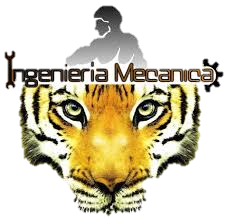 INTRODUCCIÓN
MARCO TEÓRICO
ANÁLISIS E INTEGRACIÓN DE DATOS
DESARROLLO E IMPLEMENTACIÓN DEL ALGORITMO MATEMÁTICO
5.  SIMULACIÓN EN EL PROGRAMA COMPUTACIONAL 	DESARROLLADO
6.  ANÁLISIS TÉCNICO-ECONÓMICO
7.  CONCLUSIONES Y RECOMENDACIONES
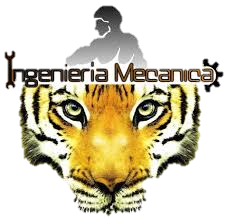 VENTILADORES INDUSTRIALES
Contribuyen al bienestar doméstico y empresarial.
El diseño, fabricación y distribución de ventiladores es indispensable para el sector industrial alrededor del mundo.
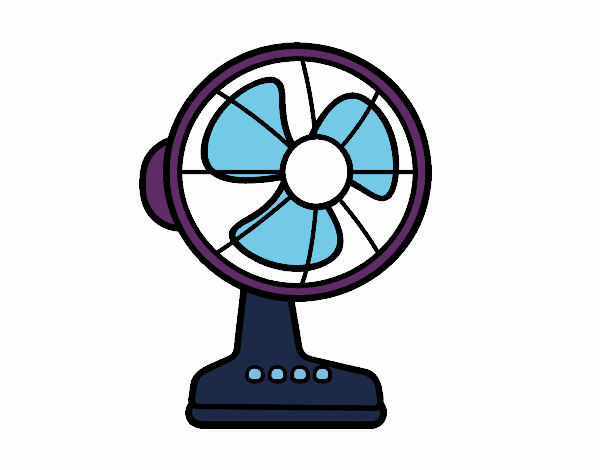 FILTRADO DE AIRE
REFRIGERACIÓN
SECADO
EXTRACCIÓN
AEROGENERADORES
CALEFACCIÓN
DISIPADOR
1. INTRODUCCIÓN
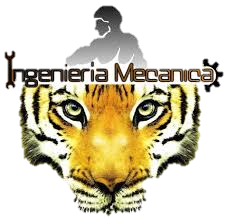 DEFINICIÓN DEL PROBLEMA
1. INTRODUCCIÓN
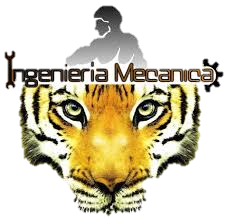 OBJETIVOS
Objetivo general
Desarrollar un algoritmo matemático que integre a la erosión en el diseño de ventiladores centrífugos con álabes inclinados hacia atrás con el fin de obtener un modelo general eficiente y sencillo.
 
Objetivos específicos
Recopilar los datos obtenidos en bibliografías correspondientes a estudios experimentales y computacionales de ventiladores centrífugos.
 
Identificar la relación de las variables convencionales de diseño con el comportamiento a la erosión del material empleado en el ventilador centrífugo.
 
Desarrollar un algoritmo matemático en el cual se integren las variables identificadas, principalmente el efecto de la erosión que se presenta en el ventilador centrífugo, con el fin de obtener un cálculo sencillo y mejorado para el diseño de ventiladores centrífugos con álabes inclinados hacia atrás.
 
Analizar la influencia técnico-económica al tomar en cuenta el parámetro del efecto de la erosión del ventilador centrífugo.
1. INTRODUCCIÓN
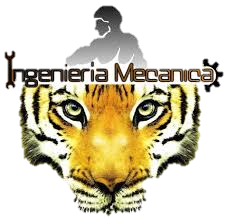 SISTEMAS DE VENTILACIÓN
Un sistema de ventilación se puede definir como el método empleado para ventilar un lugar cerrado, también se refiere al conjunto de elementos que evitan que la humedad, las sustancias nocivas y las partículas no deseadas permanezcan dentro del recinto cerrado (Soler&Palau, 2018).
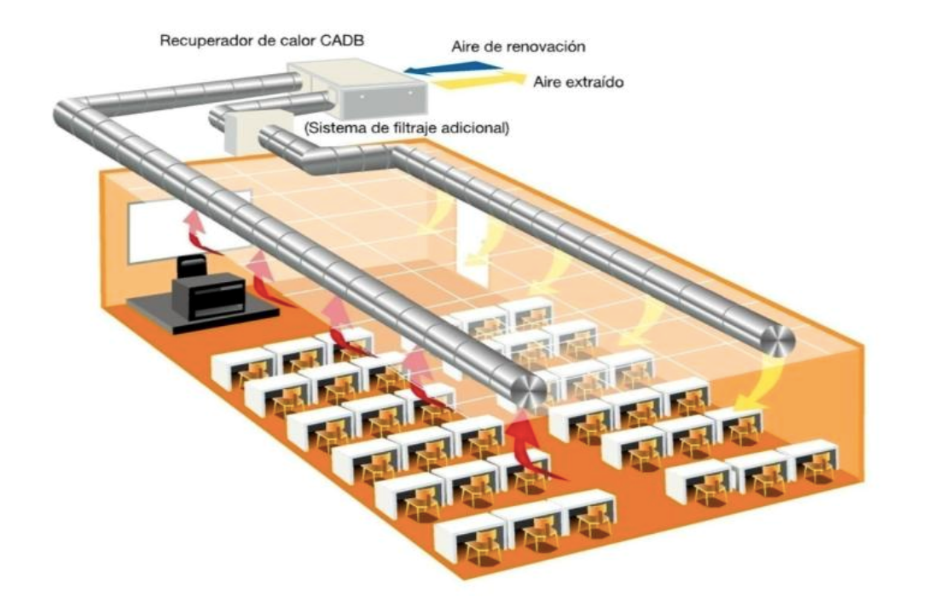 Ventilación Industrial: se refiere a la ventilación que se emplea en fábricas y naves industriales, donde la actividad principal es la producción.
2. MARCO TEÓRICO
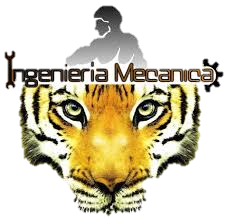 TIPOS DE VENTILADORES
Un ventilador es una máquina rotativa que mueve gas.
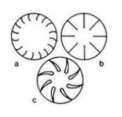 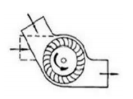 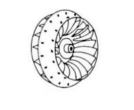 2. MARCO TEÓRICO
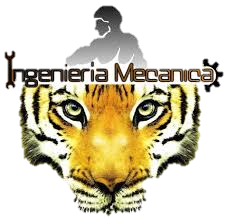 CURVA CARACTERÍSTICA
Es la gráfica caudal-presión que se obtiene a partir de un ensayo de laboratorio, donde se somete al ventilador  a diferentes caudales y a un giro constante, las características relacionadas en la gráfica nos permitirá predecir el comportamiento de un determinado ventiladores.
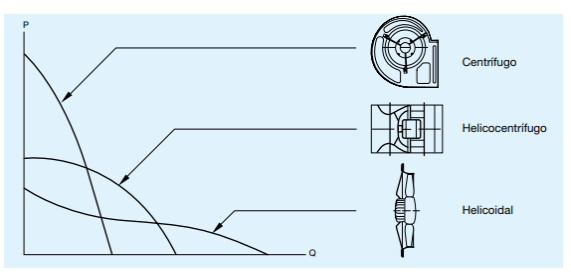 2. MARCO TEÓRICO
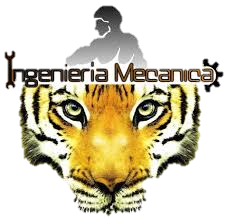 LEYES DE LOS VENTILADORES
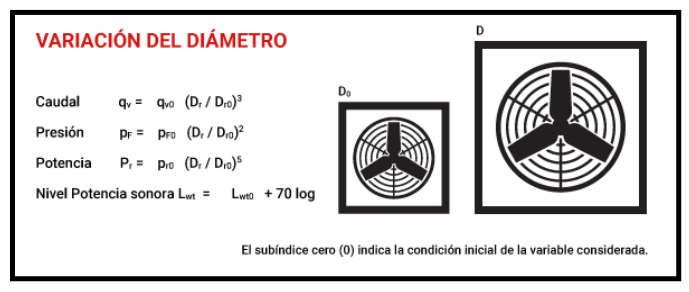 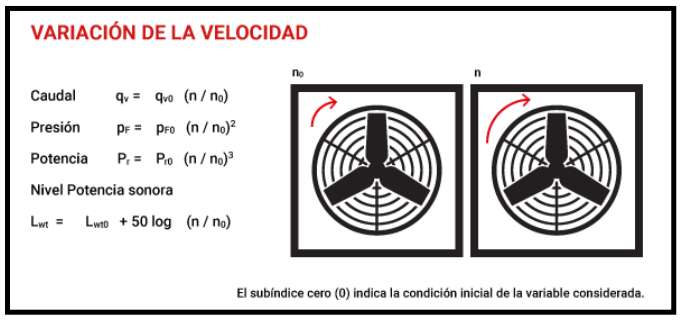 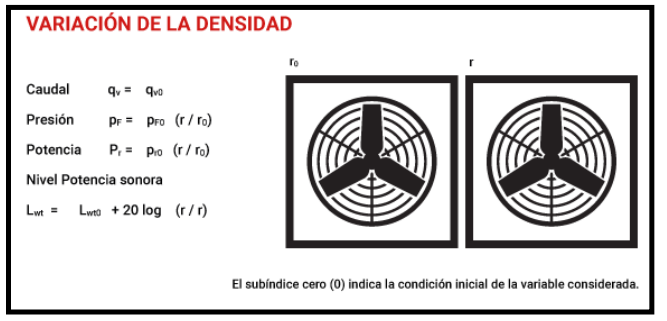 2. MARCO TEÓRICO
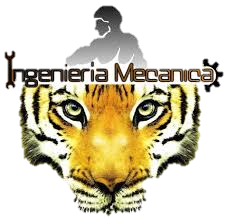 VENTILADORES CENTRÍFUGOS
Los ventiladores centrífugos aspiran el aire y este ingresa de manera paralela al eje, para luego ser impulsado por un rodete, en el momento de la descarga el aire cambia de dirección a 90° , saliendo de forma tangencial al rotor.
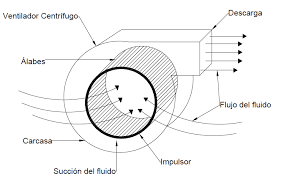 2. MARCO TEÓRICO
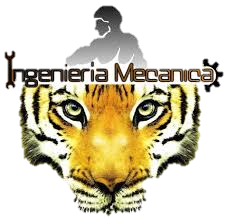 TIPOS DE VENTILADORES CENTRÍFUGOS
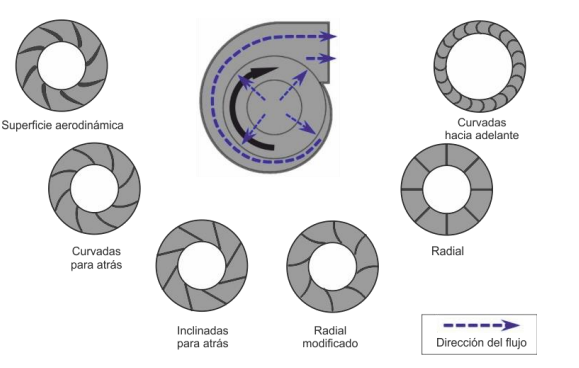 2. MARCO TEÓRICO
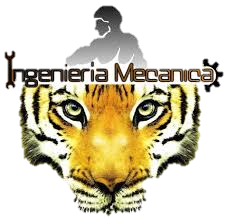 DIAGRAMA DE VELOCIDADES
El diagrama de velocidades sirve para
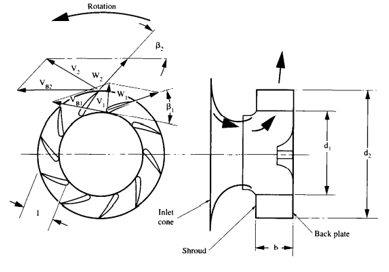 Nota: Tomado de (Bleier, 1998)
2. MARCO TEÓRICO
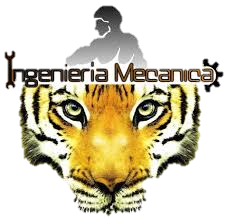 EROSIÓN
Desgaste que se produce en un material cuando un flujo de partículas impacta sobre la superficie del mismo.
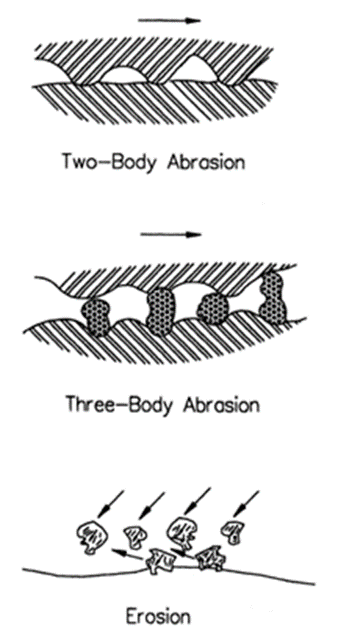 Las partículas golpean la superficie del material  y efectúa una remoción progresiva del mismo, produciendo:
Tomado de : (Bayer, 2004)
Deformación micromecánica.
Fractura.
Combinación de ambos.
Desgaste donde dolo interviene una superficie  y las partículas  que contiene el flujo portante y causan el daño.
2. MARCO TEÓRICO
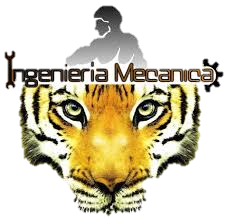 TIPOS DE EROSIÓN
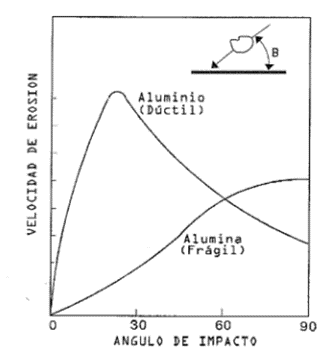 Tomado de: (Peña, 2001)
2. MARCO TEÓRICO
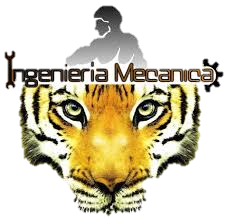 TIPOS DE DAÑO PRODUCIDO
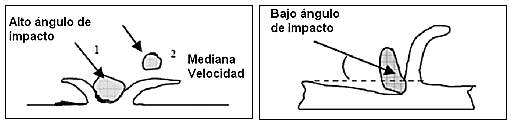 Tomado de: (Baena, 2008))
2. MARCO TEÓRICO
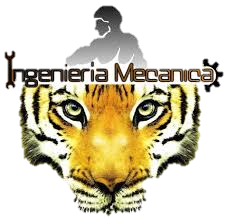 FACTORES QUE INTERVIENEN EN LA EROSIÓN
Obtenido de (Aragón Piña, 2011)
2. MARCO TEÓRICO
[Speaker Notes: SAP: es uno de los sistemas más conocido a nivel mundial puesto que presenta una gran variedad en sus funciones ya que tiene aplicaciones compatibles con su software.
Oracle: en sus inicios funcionaba como una empresa de software, de su experiencia con el uso de base de datos y el pasar de los años fue evolucionando a un ERP, principal competencia de SAP.
NetSuite: sistema ERP dirigido a pequeñas y medianas empresas, puesto que presenta gran capacidad de adaptarse a las necesidades de negocios en crecimiento.]
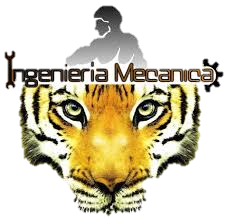 ALGORITMO MATEMÁTICO
Un algoritmo se denomina como el conjunto de operaciones sistemáticas que a partir de un problema identificado nos permite hallar la solución.
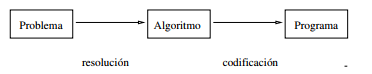 Para desarrollar un algoritmo se debe :
2. MARCO TEÓRICO
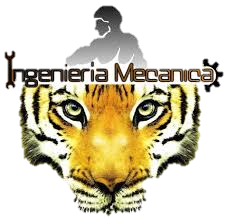 CARACTERÍSTICAS DEL ALGORITMO MATEMÁTICO
Identificar la Entrada, Proceso y Salida del algoritmo.
2. MARCO TEÓRICO
[Speaker Notes: Este software es diseñado con la meta de superar las limitaciones de sus antecesores, con nuevas aplicaciones como SAP Fiori, para dispositivos móviles, y a este lanzamiento le sigue el de SAP S/4 HANA, edición en la nube, brindando a sus clientes las herramientas necesarias para implementar la innovación empresarial.
La más importante asociación que tuvo SAP con Apple ocurrió en el año de 2016 donde se logró combinar potentes aplicaciones nativas de iPhone y iPad con las capacidades de vanguardia de la plataforma HANA. Como Touch ID, servicios de ubicación y notificaciones además de un nuevo lenguaje de diseño para SAP Fiori. 
Un año después SAP se asocia con Google y anuncian una asociación de innovación conjunta estratégica con la finalidad que SAP HANA esté disponible en la plataforma de nube publica de Google por primera vez.]
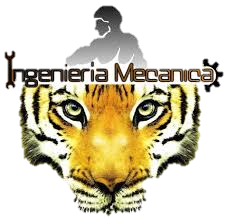 MÉTODO EXPERIMENTAL PARA ESTUDIO DE VARIABLES
El método experimental es un procedimiento usado para identificar el efecto de una o varias variables independientes sobre el objeto de estudio, controlando el cambio de cada variable y observando la conducta que se produce entre la relación de una variable con otra (Alonso Serrano, y otros, 2010).
2. MARCO DE REFERENCIA
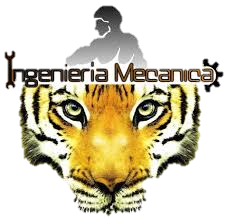 ESQUEMA VENTILADOR MODELO
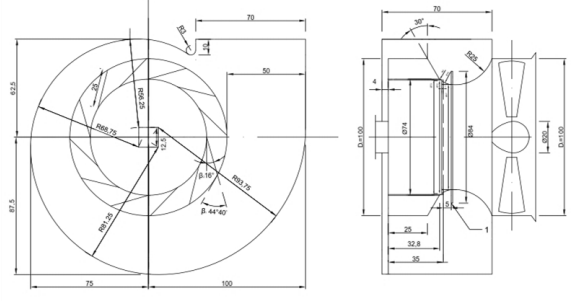 3. ANÁLISIS E INTEGRACIÓN DE DATOS
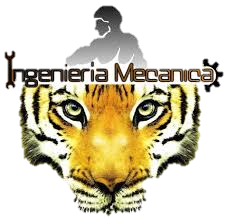 CURVAS CARACTERÍSTICAS
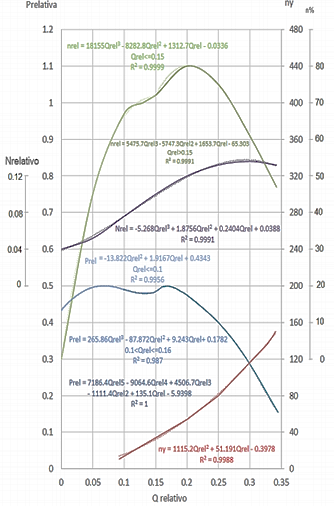 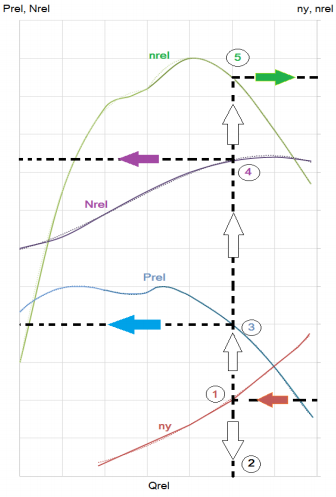 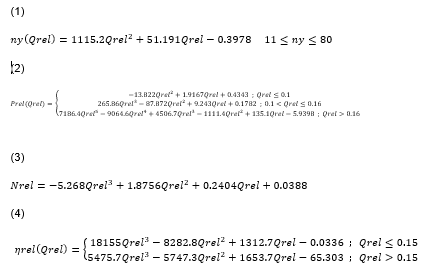 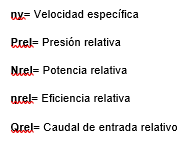 Tomado de  (López Santana, 2016)
3. ANÁLISIS E INTEGRACIÓN DE DATOS
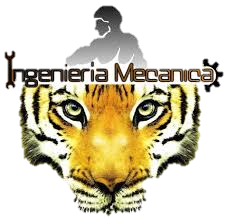 CONSIDERACIONES PARA EL INDICADOR DE EROSIÓN
Material: Plancha de acero A36 de espesor 1,8 mm.
Elemento abrasivo: Arena sílice ( 0,5mm≤φ≤1mm).
Concentración de abrasivo: 100g/litro.
Variables controladas y estudiadas: Ángulo de inclinación del álabe, Velocidad de desplazamiento de las muestras y el espacio recorrido.
Muestras ensayadas: 100 mm de largo y 10 mm de ancho, 1,8 mm de espesor.
Para cada ensayo se colocaron tres muestras con ángulos de inclinación diferentes (16°,22°y 28°).
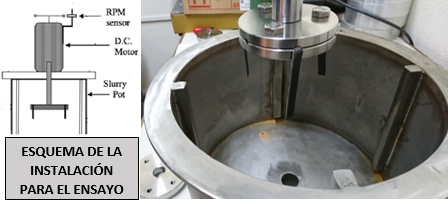 Obtenido de: (Grupo de diseño de Ventiladores ESPE)
3. ANÁLISIS E INTEGRACIÓN DE DATOS
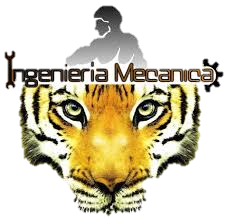 MÉTODO EXPERIMENTAL FACTORIAL
N.C= Número e combinaciones del experimento.
N= Niveles establecidos para los factores estudiados.
K= Número de factores estudiados.
3. ANÁLISIS E INTEGRACIÓN DE DATOS
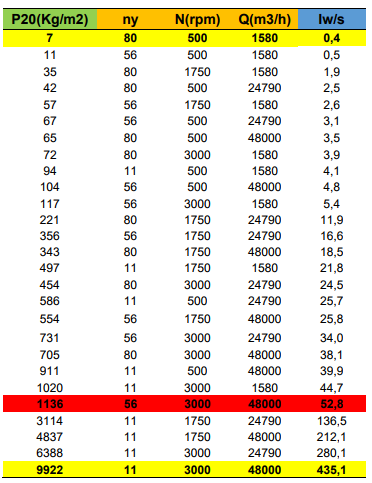 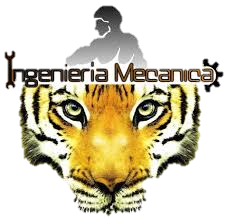 APLICACIÓN DEL MÉTODO EXPERIMENTAL FACTORIAL
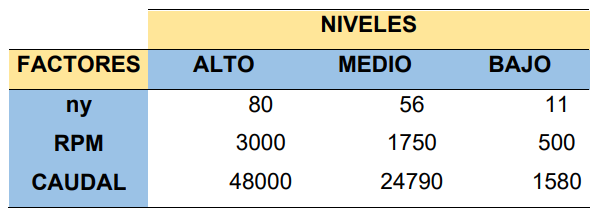 3. ANÁLISIS E INTEGRACIÓN DE DATOS
[Speaker Notes: En la actualidad la empresa consta con un capital humano de 37 personas de las cuales se pueden clasificar en personal administrativo, operativo e indirecto.]
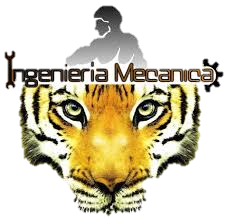 INTERVALOS DEL INDICADOR CUALITATIVO DE EROSIÓN
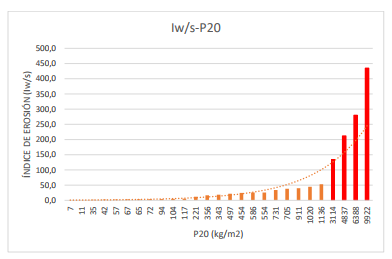 Agrupación de datos
Parámetros estadísticos
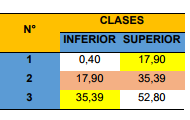 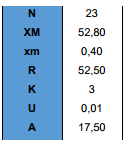 Intervalos Iw/s
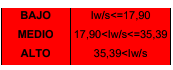 N= Número de datos.
XM= Dato con el mayor valor numérico.
Xm= Dato con el menor valor numérico.
R= Rango de datos.
K= Número de clases.
A= Amplitud
U= Unidad de medición.
Se usó el método estadístico de agrupación de datos por intervalos, en el cual se recomienda discriminar los valores extremadamente altos o extremadamente bajos (Chiner, 2011)
3. ANÁLISIS E INTEGRACIÓN DE DATOS
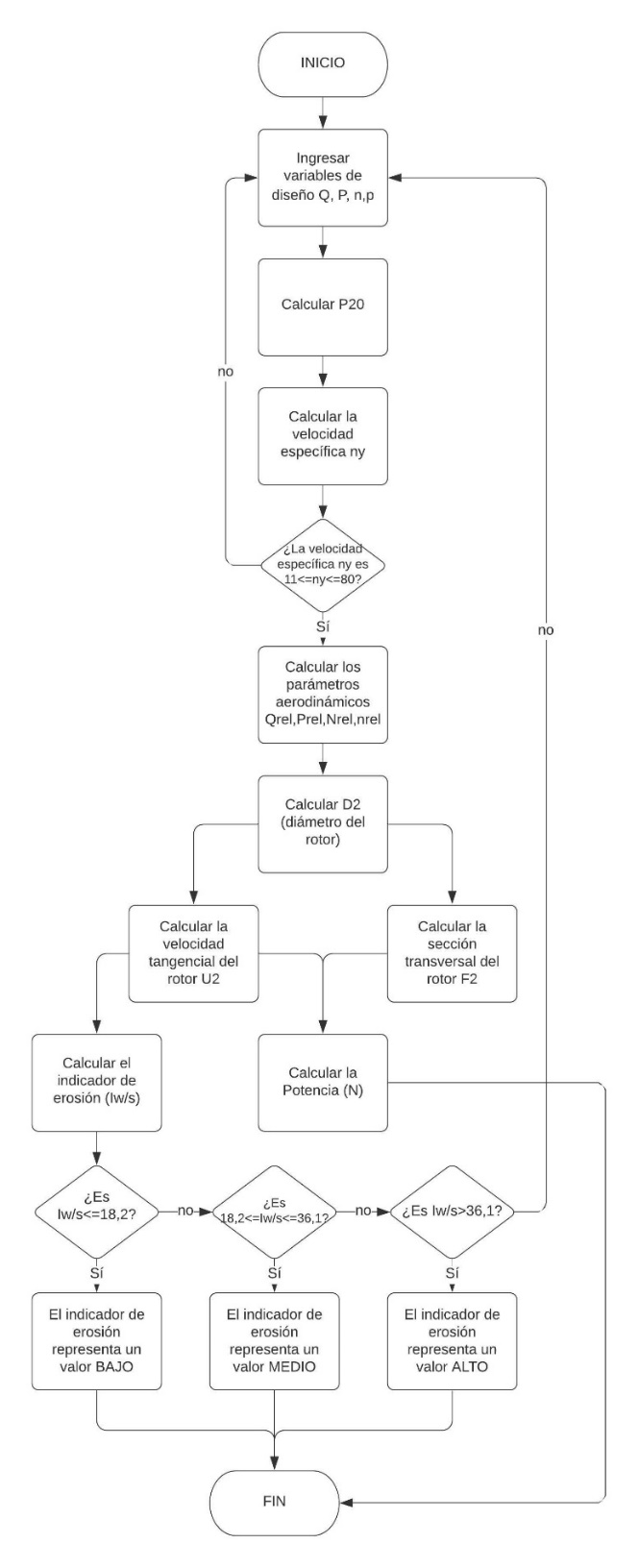 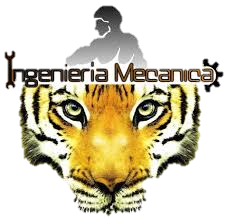 DIAGRAMA DE FLUJO DE LA HERRAMIENTA COMPUTACIONAL
El usuario debe realizar cálculos previos de sus requerimientos, para poder ingresar los datos correspondientes de presión, caudal, velocidad y densidad en el software diseñado.
4. DESARROLLO E IMPLEMENTACIÓN DEL ALGORITMO MATEMÁTICO
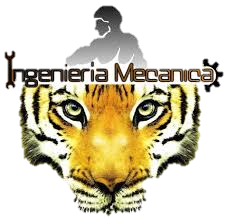 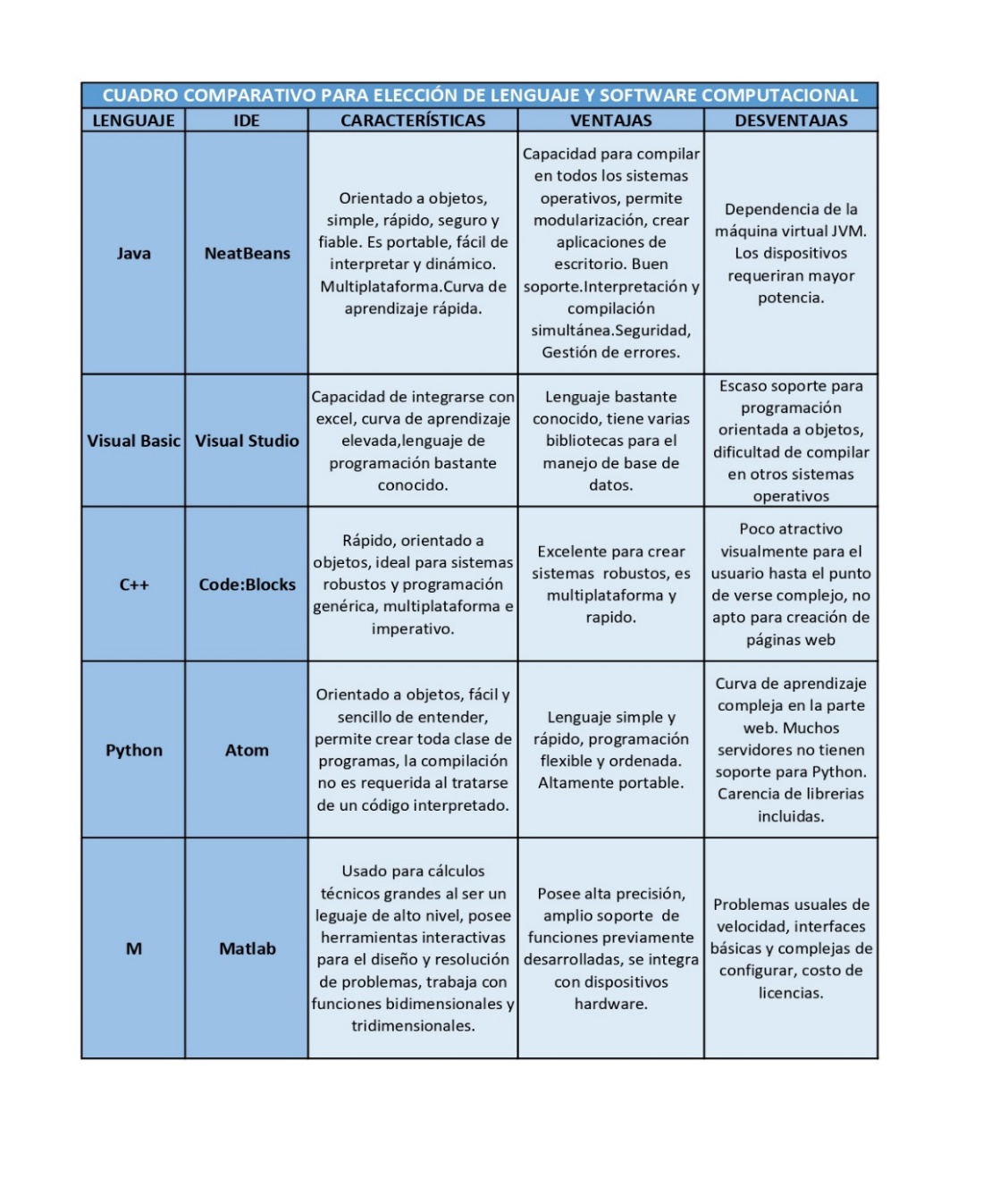 SELECCIÓN DE IDE
Un entorno de desarrollo integrado (IDE) es una aplicación computacional que permite el diseño y desarrollo de un software de manera ágil y sencilla.
4. DESARROLLO E IMPLEMENTACIÓN DEL ALGORITMO MATEMÁTICO
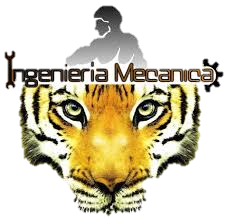 PARÁMETROS PARA EVALUACIÓN DE ALTERNATIVAS
Gestión de errores
Portabilidad
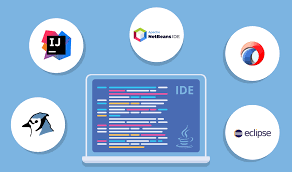 Interfaz amigable
Lenguaje  de programación
Tiempo de respuesta
Curva de aprendizaje
4. DESARROLLO E IMPLEMENTACIÓN DEL ALGORITMO MATEMÁTICO
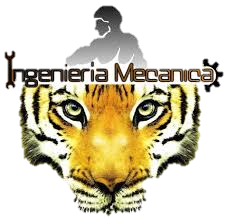 EVALUACIÓN DE ALTERNATIVAS
DESCRIPCIÓN Y PUNTUACIONES PARA LA MATRIZ DE DECISIÓN
FACTORES DE IMPORTANCIA PARA CADA  PARÁMETRO DE EVALUACIÓN
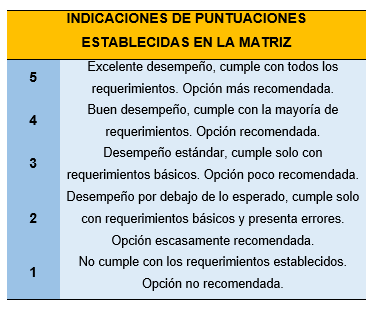 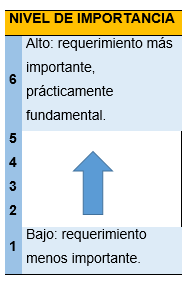 4. DESARROLLO E IMPLEMENTACIÓN DEL ALGORITMO MATEMÁTICO
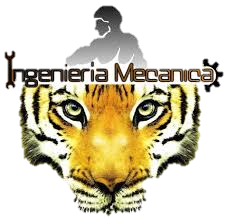 MATRIZ DE DECISIÓN
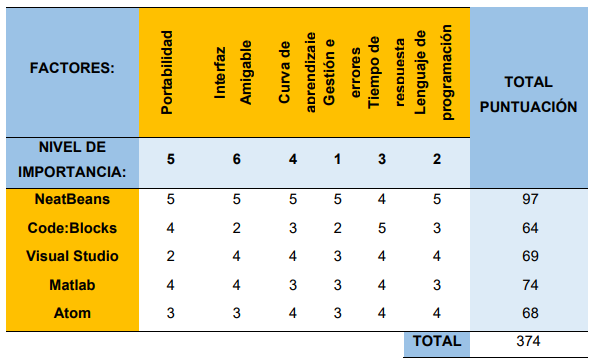 4. DESARROLLO E IMPLEMENTACIÓN DEL ALGORITMO MATEMÁTICO
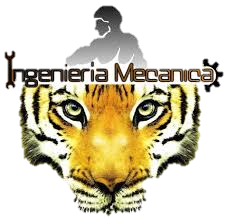 RESUMEN DE PUNTUACIÓN
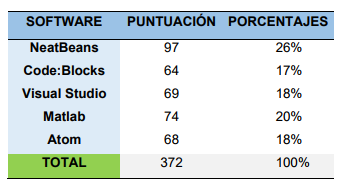 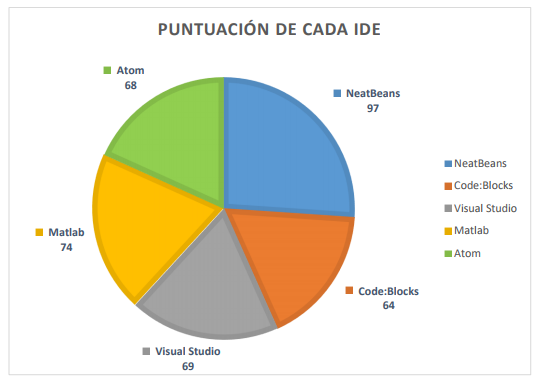 GUÍA DE PUNTUACIÓN PARA SELECCIÓN DE IDE
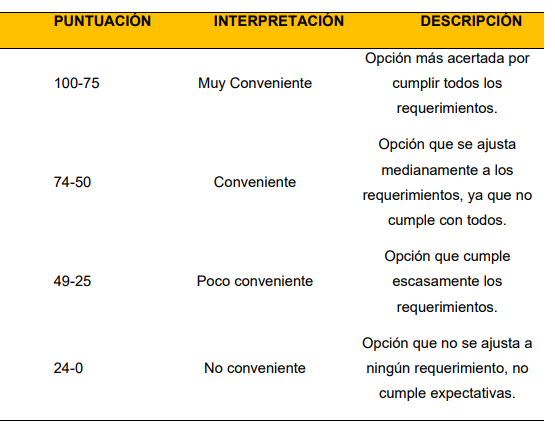 IDE SELECCIONADO: NEATBEANS
4. DESARROLLO E IMPLEMENTACIÓN DEL ALGORITMO MATEMÁTICO
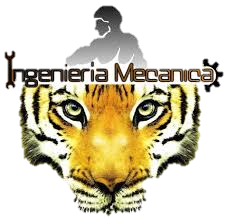 PROGRAMA VENCENTY ERO
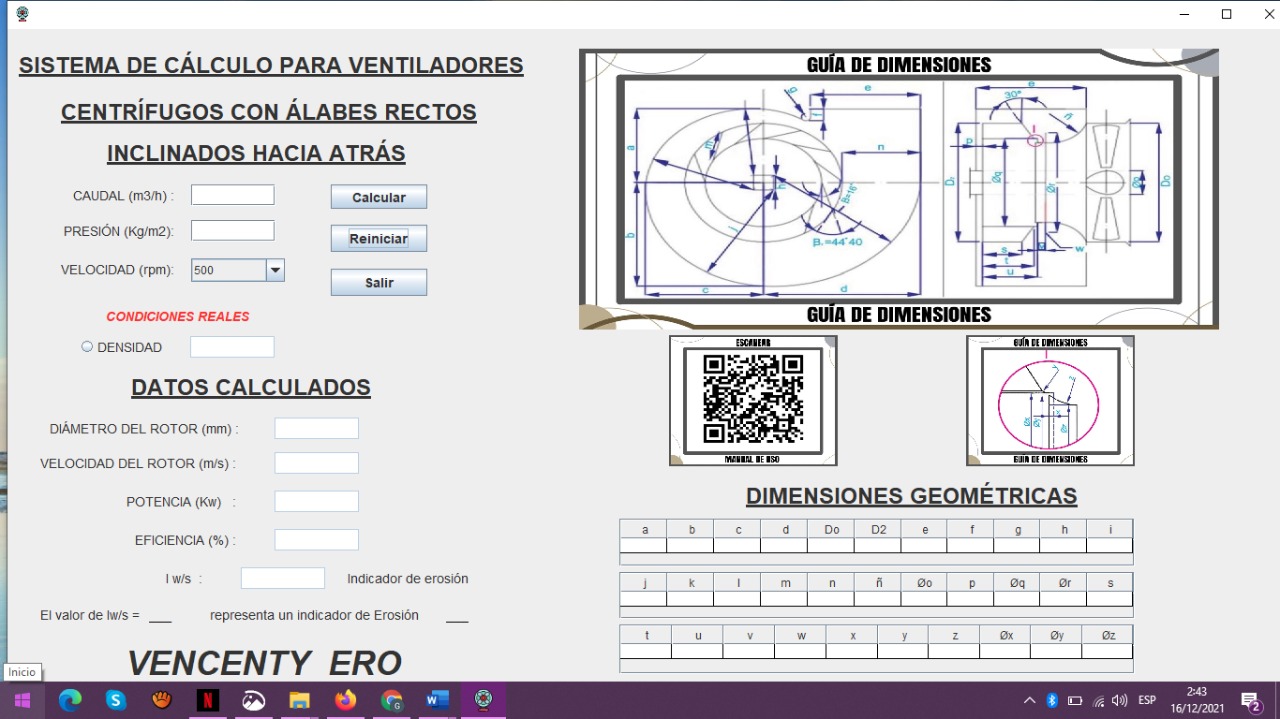 4. DESARROLLO E IMPLEMENTACIÓN DEL ALGORITMO MATEMÁTICO
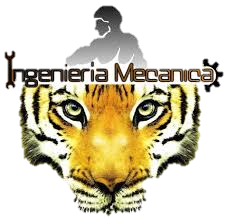 RESTRICCIONES PROGRAMA VENCENTY ERO
Valor de caudal incorrecto
Valor de caudal incorrecto
Valor de presión incorrecto
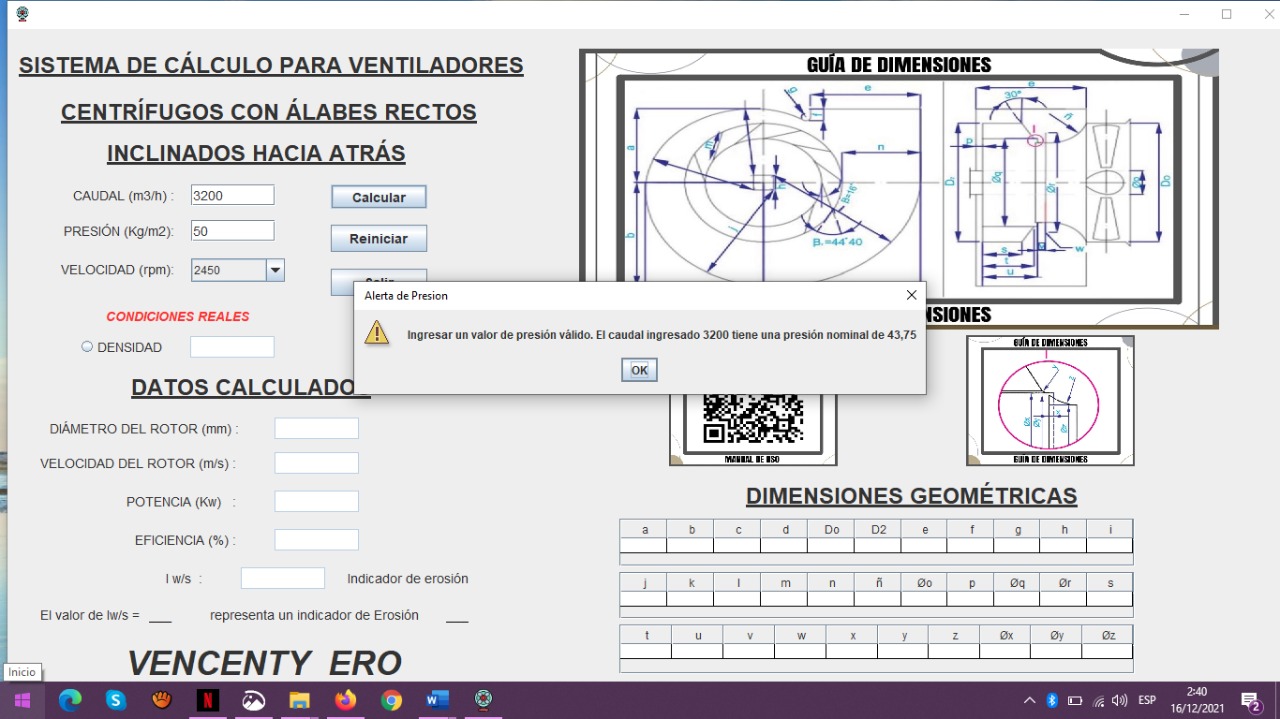 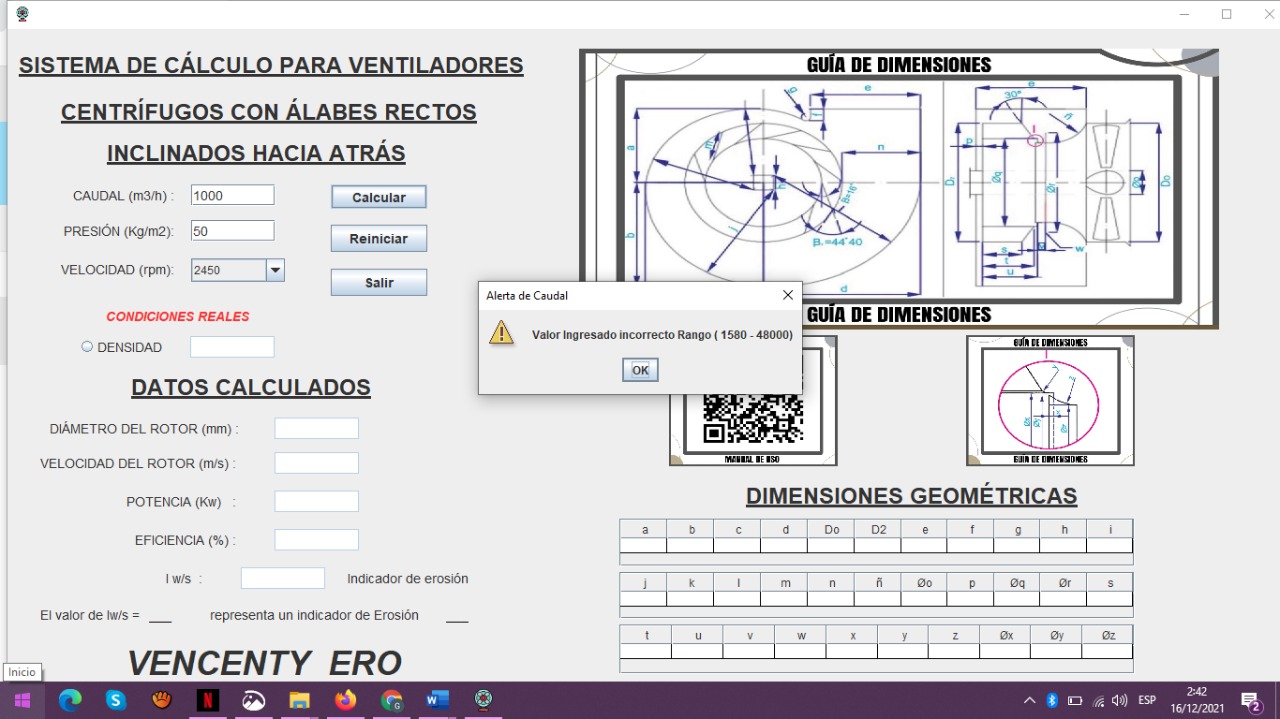 4. DESARROLLO E IMPLEMENTACIÓN DEL ALGORITMO MATEMÁTICO
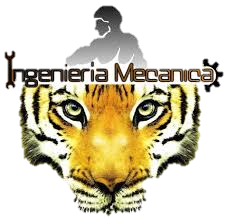 INGRESO DE PARÁMETROS
HOJA DE CÁLCULO VERIFICACIÓN
PROGRAMA VENCENTY  ERO
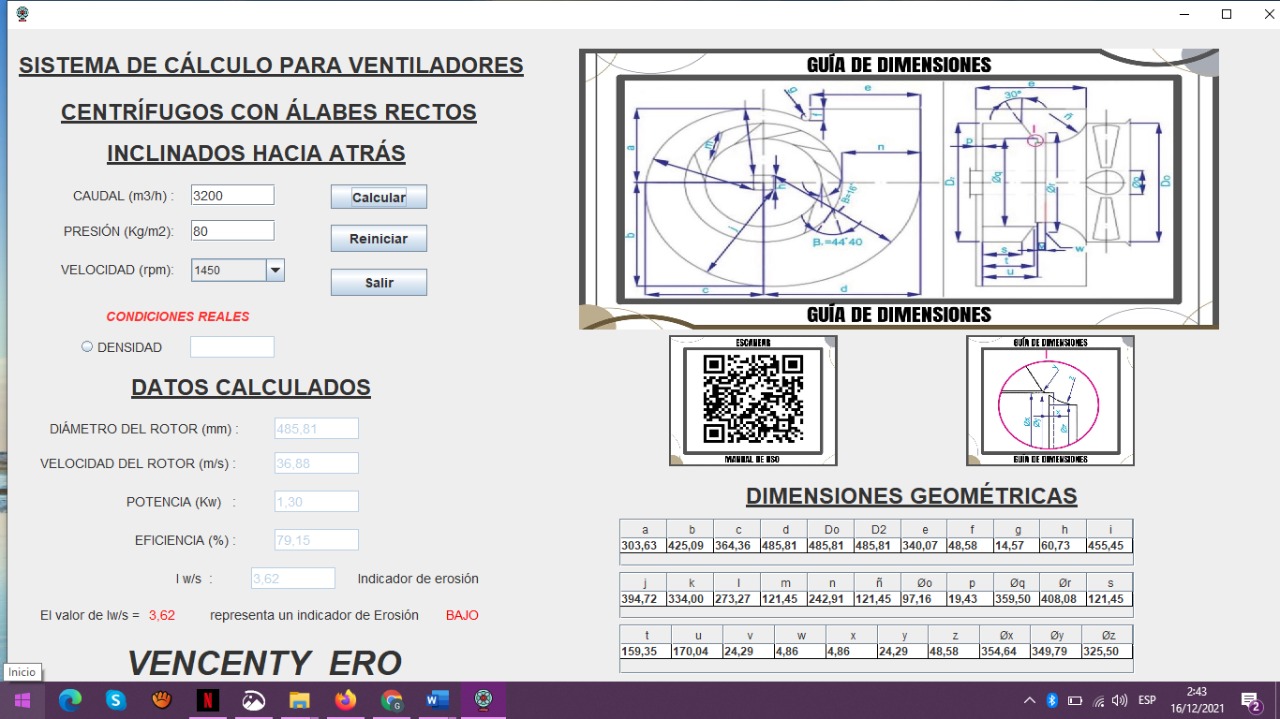 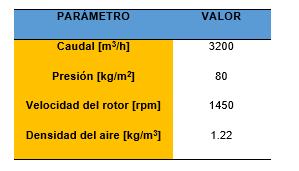 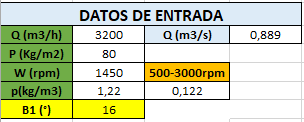 5. SIMULACIÓN EN EL PROGRAMA COMPUTACIONAL DESARROLLADO
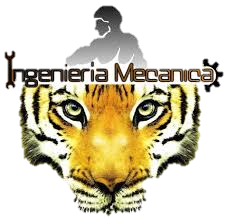 DATOS DE SALIDA
HOJA DE CÁLCULO VERIFICACIÓN
PROGRAMA VENCENTY  ERO
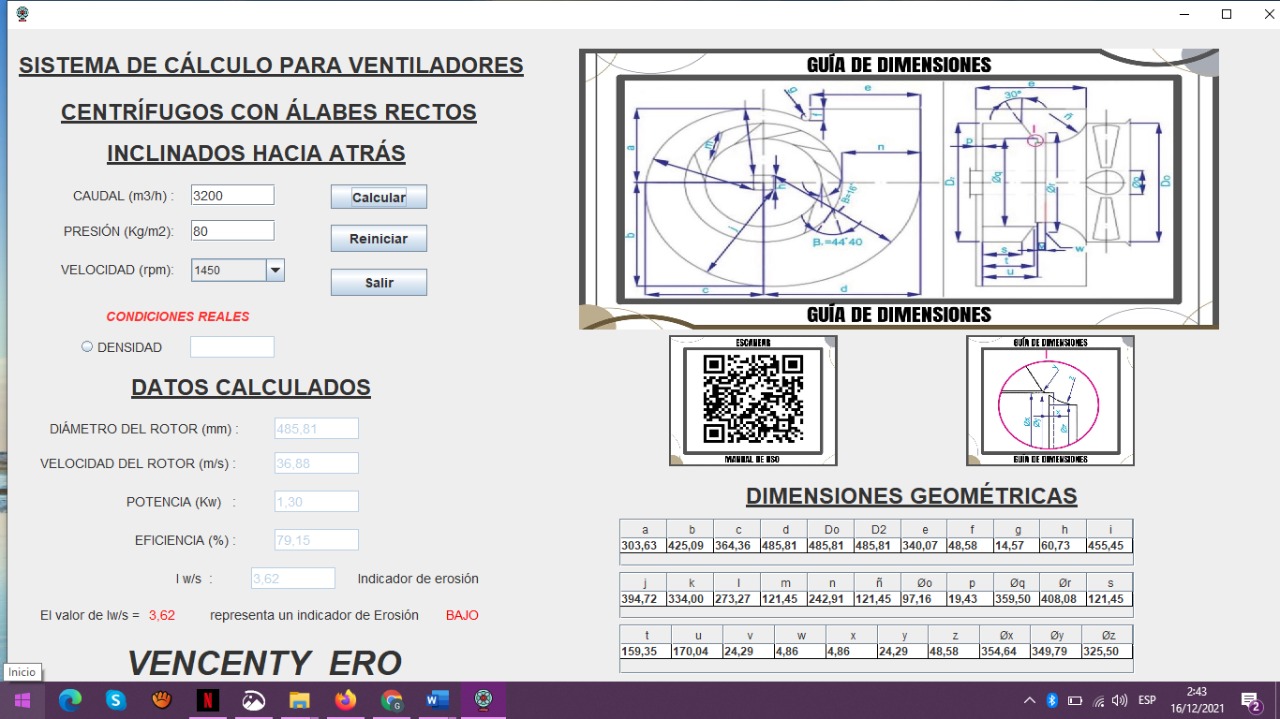 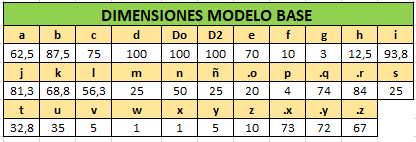 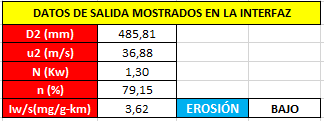 5. SIMULACIÓN EN EL PROGRAMA COMPUTACIONAL DESARROLLADO
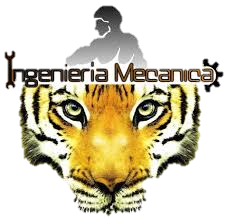 ÍNDICE  Iw/s Y DENSIDAD
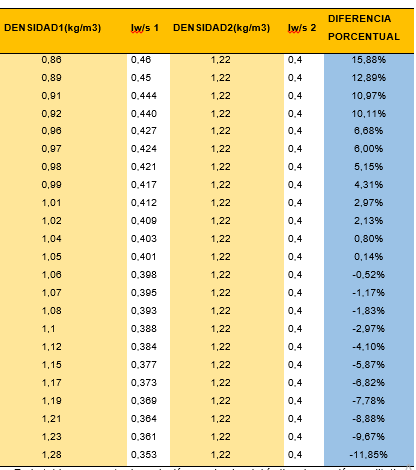 El resultado de Iw/s tendrá diferencia porcentual de entre 0,52% y 15,88%, dependiendo de la elección de las condiciones de trabajo.
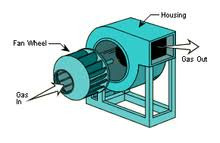 5. SIMULACIÓN EN EL PROGRAMA COMPUTACIONAL DESARROLLADO
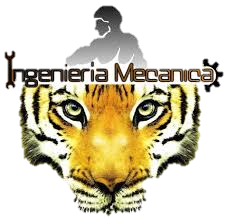 ANÁLISIS TÉCNICO-ECONÓMICO
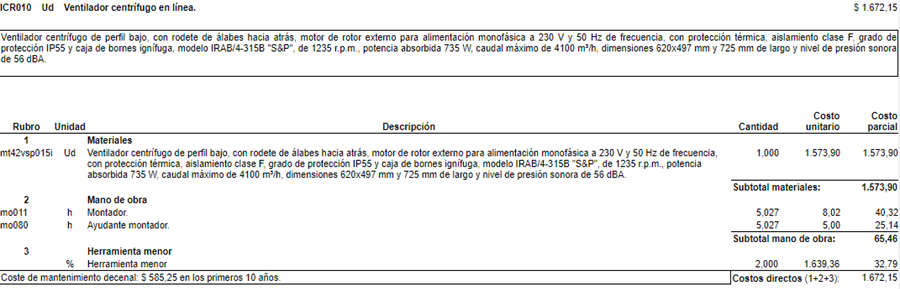 COSTO DE DISPOSITIVO NUEVO
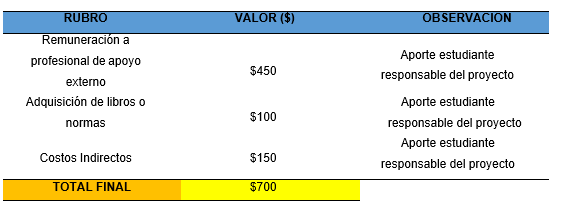 COSTO PROGRAMA VENCENTY ERO
6. ANÁLISIS TÉCNICO-ECONÓMICO
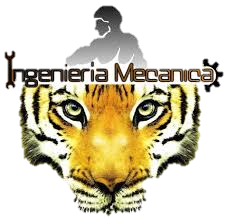 CONCLUSIONES
Realizando el análisis de los valores que toma la densidad del aire que entra al ventilador centrífugo con respecto al indicador cualitativo de erosión (Iw/s)  se obtuvo una relación inversamente proporcional como se observa en la Tabla 22, teniendo una tendencia polinómica regida por la ecuación  y = 0,2893x2 - 0,8785x + 1,0041, donde “y” representa el índice Iw/s y “x” serán los diferentes valores que toma la densidad, con un coeficiente de correlación igual a 0,9998.
 
Se obtuvo un resultado de  Iw/s con una variación porcentual de 0,52% a 15,88%, a partir de la selección de una de dos alternativas disponibles en el programa “Vencenty ERO” para la densidad, la primera que corresponde a los valores de condiciones normales donde no hay necesidad de ingresar manualmente ningún dato y la segunda en la cual se debe digitar el valor de la densidad de trabajo calculada para el aire.
Se identificó la relación entre las variables de diseño convencional y el índice de erosión cualitativo (Iw/s), usando el método experimental factorial se establecieron todas las combinaciones posibles entre las variables de velocidad relativa que va ligada a la presión, el caudal y la velocidad del rotor.
 
Se desarrolló el algoritmo matemático tomando en cuenta las ecuaciones correspondientes a las curvas características de la familia de ventiladores estudiada y  la ecuación que rige el comportamiento de Iw/s (índice de erosión cualitativo) que toma  como referencia la relación de pérdida de masa en el material (ASTM A36)  en [mg] con respecto a la masa de las partículas erosivas en [g], obteniendo de esta manera el valor del índice Iw/s más alto correspondiente a 52,8 y el valor más bajo de 0,4, los resultados fueron validados en la hoja de cálculo adjunta.
7. CONLUSIONES Y RECOMENDACIONES
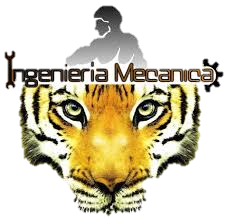 RECOMENDACIONES
Validar de forma experimental los resultados obtenidos en este trabajo bajo la utilización del programa desarrollado.
 
Realizar los cálculos necesarios previo al ingreso de los parámetros de entrada en el programa Vencenty ERO, los cuales corresponden a los requerimientos del usuario según sea el caso de la demanda en instalación donde se estará desempeñando el ventilador centrífugo diseñado, los valores de entrada serán el caudal, la presión, la velocidad rotacional del impulsor y si es el caso la densidad.
7. CONLUSIONES Y RECOMENDACIONES